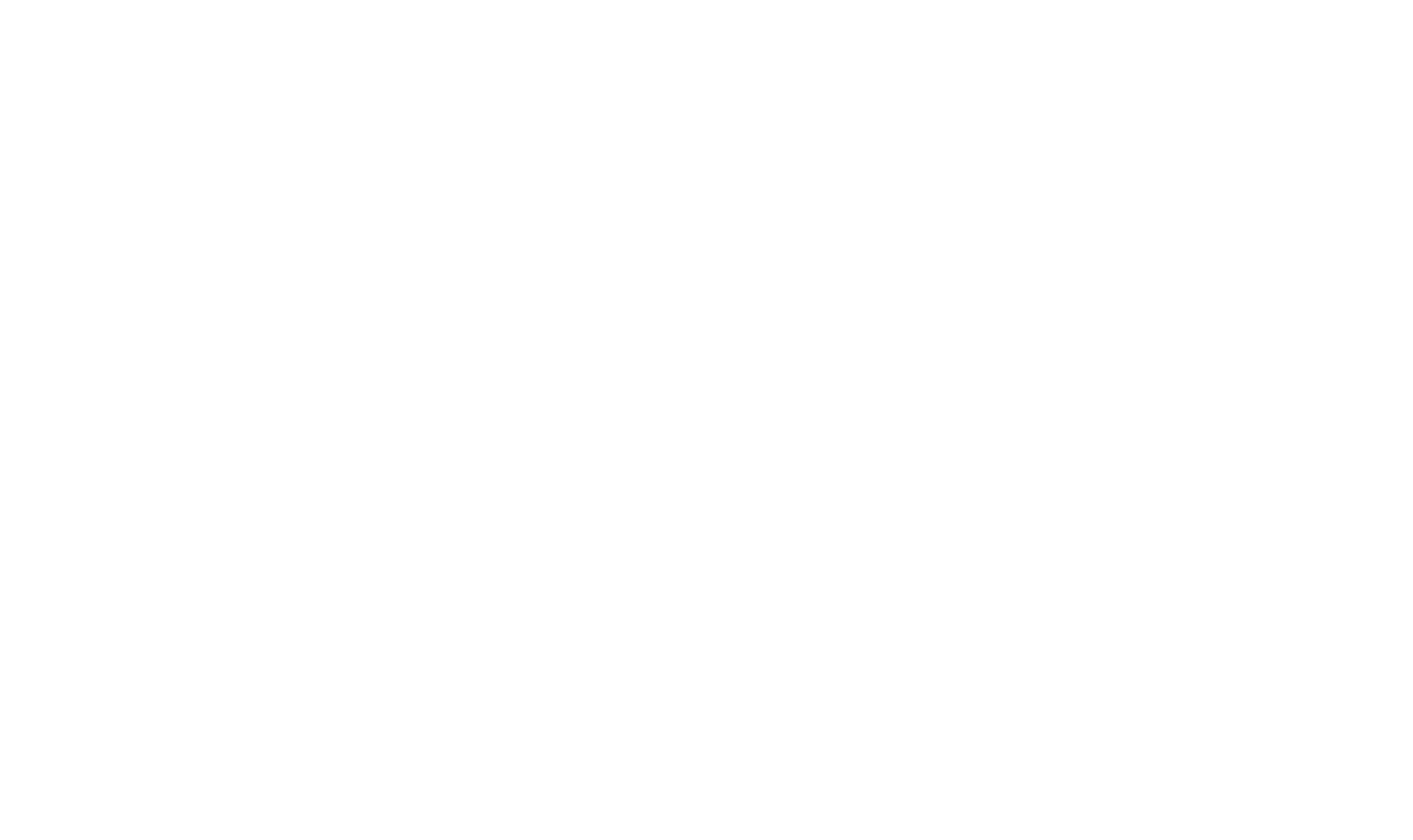 Finding and re-using research data workshop UCD Health Sciences Library, 15th June 2017
Session 15:30 – 16:00
PEI Research Grants
Ruth Geraghty
Data Curator 
Children’s Research Network
What is the objective of these grants?
Small-scale, competitive grants 
Individuals or teams from any discipline 
Conduct further exposition of research data that was generated by The Atlantic Philanthropies’ Prevention and Early Intervention Initiative (PEII), see: http://www.atlanticphilanthropies.org/subtheme/prevention-early-intervention#overview.
Which datasets are included in this grant call?
Preparing for Life collection – quantitative data from the impact evaluation
http://www.childrensresearchnetwork.org/knowledge/research/preparing-for-life-collection

CDI: Early Years collection
http://www.childrensresearchnetwork.org/knowledge/research/cdi-early-years-collection

Children's Profile at School Entry collection
http://www.childrensresearchnetwork.org/knowledge/research/childrens-profile-at-school-entry-collection
Childhood Development Initiative (CDI) – Process Evaluation Inter-agency Collaboration Questionnaire, 2008 – 2012
https://www.ucd.ie/issda/data/cdiprocessevaluation/

Evaluation of the Effectiveness of the Childhood Development Initiative’s Mate-Tricks Pro-Social Behaviour After-School Programme (2012) https://www.ucd.ie/issda/data/cdimate-tricks/

Doodle Den: Evaluation of the effectiveness of the Childhood Development Initiative’s Doodle Den Literacy Programme, 2008-2011
https://www.ucd.ie/issda/data/doodleden/

Childhood Development Initiative (CDI) – Evaluation of the CDI’s Community Safety Initiative: Community Safety Surveys, 2010 and 2011
https://www.ucd.ie/issda/data/cdicommunitysafety/
Further datasets will be added throughout 2017. Further research grant calls will be announced as more data is added. Keep an eye on the website
The PEII data may be accessed via the public data archives  or via the original evaluation team.
Who can apply?
Mid-late career
Early career
Students
Postgraduate student (currently undertaking or recently completed Master’s degree)
Doctorate student (currently undertaking or recently completed PhD degree)
Post-doctorate 
Working independently 
Working at academic institution
Based at other organisation
Full-time or part-time staff 
Working independently 
Retired / not currently working
Essential: 
1. Must be eligible to live/study in Republic of Ireland or UK for duration of grant
2. Must have completed Master’s degree in a relevant discipline or have academic mentor who is willing to supervise research (e.g. if using to fund a MA research project)
Who can apply?
Specific focus on capacity building in PEI / evaluation research amongst early career researchers under guidance of senior mentors
For student/mentee: grant may be used to part-fund a PhD/post-doctoral fellowship
For teacher/mentor: Grant may be used to ‘buy out’ time from other duties
How much funding & how much time?
Maximum of €10,000 (or GBP equivalent) 
Applications for grants higher than €10,000 will be considered where a strong case is made
Work will be completed within six months from receipt of the grant
What can the grant award can be used for?
Secondary analysis of a PEII dataset
Meta-analysis of a number of PEII datasets
3. Comparative analysis of PEII data and any other relevant data 
4. Development of training in evaluation research using PEII data  
5. Grant can be used toward the costs of disseminating and/or presenting research outputs nationally and internationally
Can I use other data? Central criterion = re-use of PEII data
Q. Can I also use other data from the archive? E.g. data from the Growing Up in Ireland or from the Millennium Cohort Study in the UK
A. Yes you can use other relevant data e.g. for a comparative analysis – show the relevance of the data in your grant application 

Q. Can I use PEII data that’s not in the archive?
A. Yes you can use other relevant data e.g. for a comparative analysis – but explain in your application what this data is and how you will access it
Can I use other data? Central criterion = re-use of PEII data
Q. Can I use other data (e.g. my own) that’s not in the archive? 
A. Yes you can use other relevant data e.g. for a comparative analysis – but explain in your application what this data is and how you will access it, and how it is relevant to the analysis

Q. Can I use my grant to collect new data? 
A. This grant DOES NOT fund a substantive new research project that involves gathering new data. However, if you plan to gather new data to extend the PEI dataset this may be allowed – make your case for this in your application. Bear in mind, that the work must complete within 6 months.
What is a grantee expected to deliver by end of grant period?
SUGGESTED: 
Publication and/or conference presentation that promotes this data to multiple audiences nationally and internationally
OR
Training event or seminar or workshop

The above list is not exhaustive and applicants are encouraged to be creative
See the key objectives of the Children’s Research Network
What is a grantee expected to deliver by end of grant period?
REQUIRED: 
Short final report to the Children’s Research Network detailing the delivery of their proposed outputs from this award 
500-word news item for dissemination by the Children’s Research Network on the outputs from this award

Children’s Research Digest: http://www.childrensresearchnetwork.org/knowledge/resources/digest/
Assessment criteria for grant proposals
Overall structure of proposal (sections 5 – 11 of application form)
Aims and objectives (section 5)
Methodology (section 5)
Novel or innovative use of data (section 6) 
Added value of proposal to existing PEI research and development OR to scientific knowledge more generally (section 7) 
Feasibility of applicant to carry out work within stated time and resources (sections 8, 9 and 10)
Anticipated outputs (section 11) 
Dissemination strategy (section 12) 
Extent to which proposed work contribute to one or both of the listed key priorities of CRN (section 13)
How do I apply?
Go to website and download application form: http://www.childrensresearchnetwork.org/knowledge/resources/prevention-and-early-intervention-research-grant-application-form

Complete and return by 22nd June (5pm) 

Competitive review – limited number of grants 

Outcome of application during July
A copy of the call document has been included in your workshop pack
Further information / add me to the mailing list
Contact the Children’s Research Network: administrator@childrensresearchnetwork.org

Ask to be added to mailing list for grant 

Join the Children’s Research Network: http://www.childrensresearchnetwork.org/network/members/register

Keep an eye on the website: 
http://www.childrensresearchnetwork.org/knowledge/resources/prevention-and-early-intervention-research-grant-application-form
Questions?